ACUERDOS PARA EL BUEN FUNCIONAMIENTO DE LA SESIÓN
Puntualidad
Cumplimiento de la agenda
Escucha  y participación activa 
Buen uso del tiempo al participar
Respeto 
Dedicación plena al trabajo 
Celular discreto, evitar distracciones o demás situaciones que puedan alterar el orden del Taller.
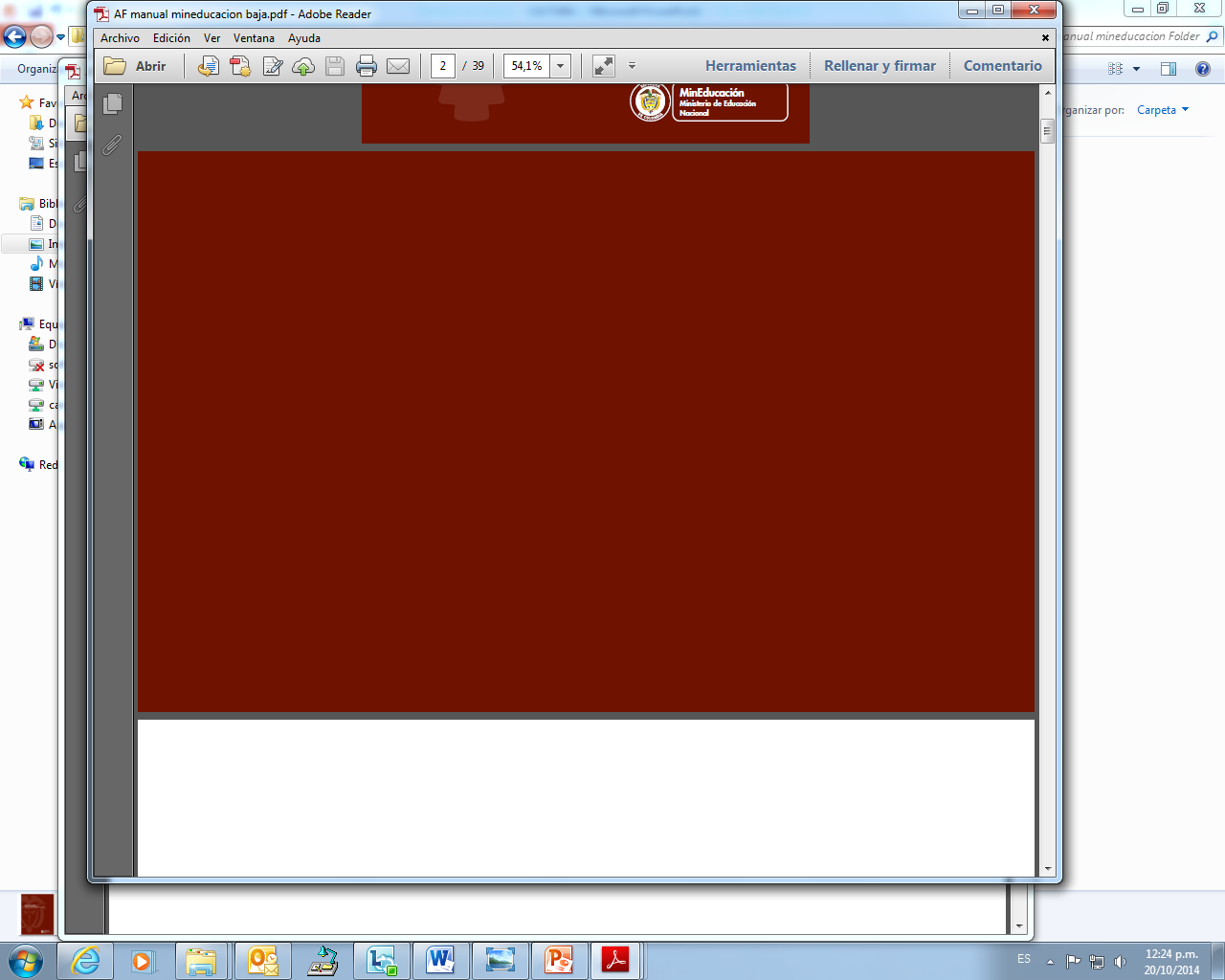 Protocolo I-2-2-BAnálisis y Gestión de Aula
Contexto de la STS
Cinco encuentros de formación de de tutores a lo largo del año…
Temáticas de Trabajo Situado – Año 1
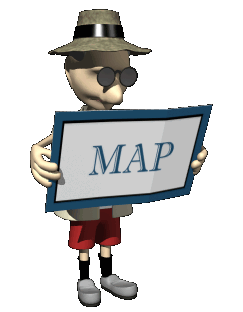 Cada ciclo inicia con el Encuentro de Formadores, sigue con el Encuentro de Tutores y contiene dos acompañamientos.
Ciclo 1 y acompañamientos 1.1 y 1.2
Ciclo 2 y el acompañamiento 2.1 y 2.2
Protocolo I-2-1-BEvaluación formativa aplicada a Lenguaje
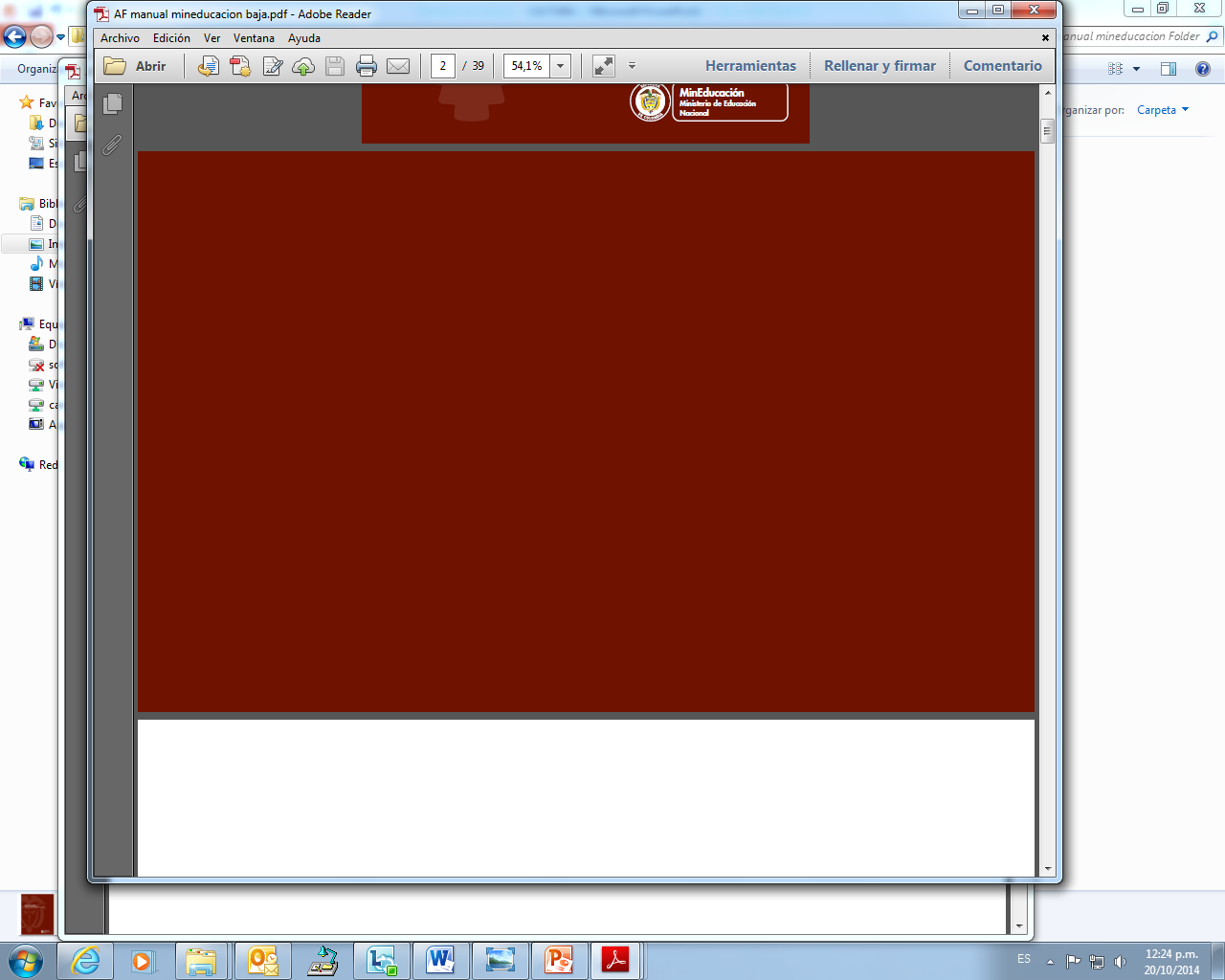 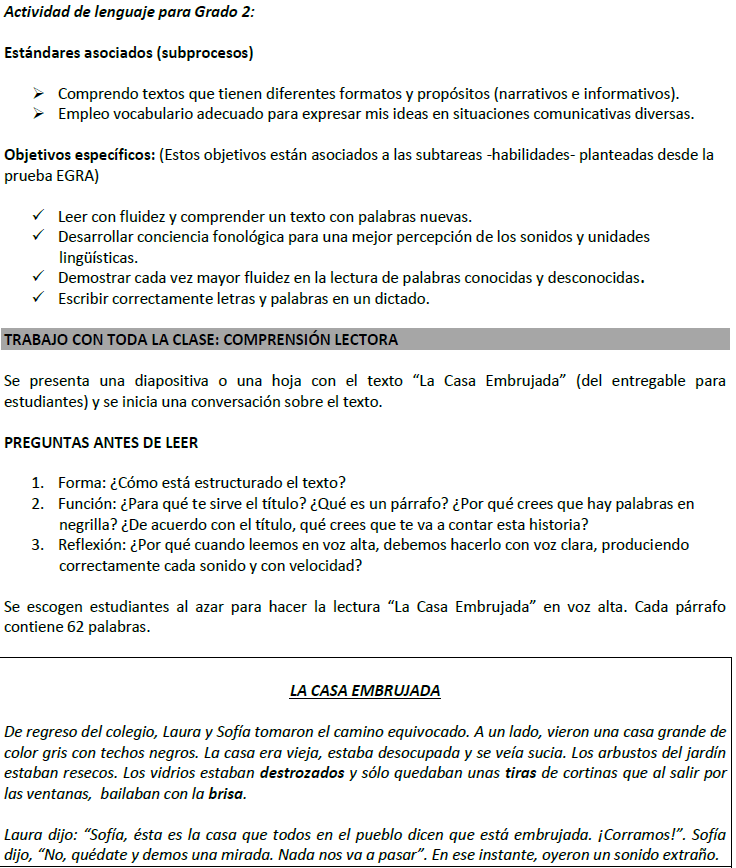 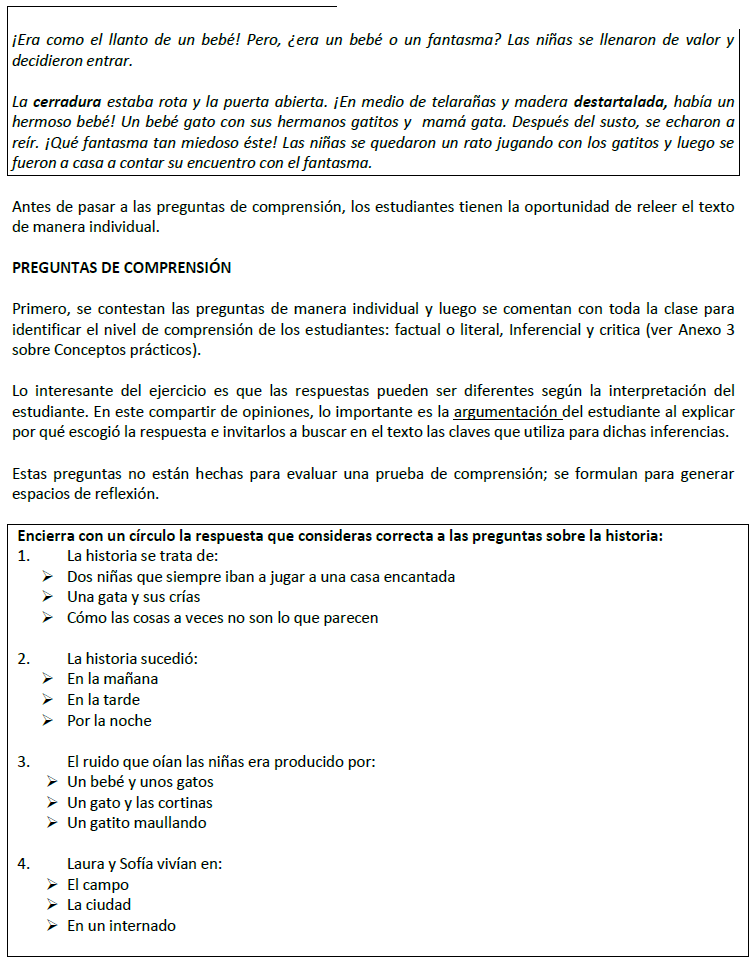 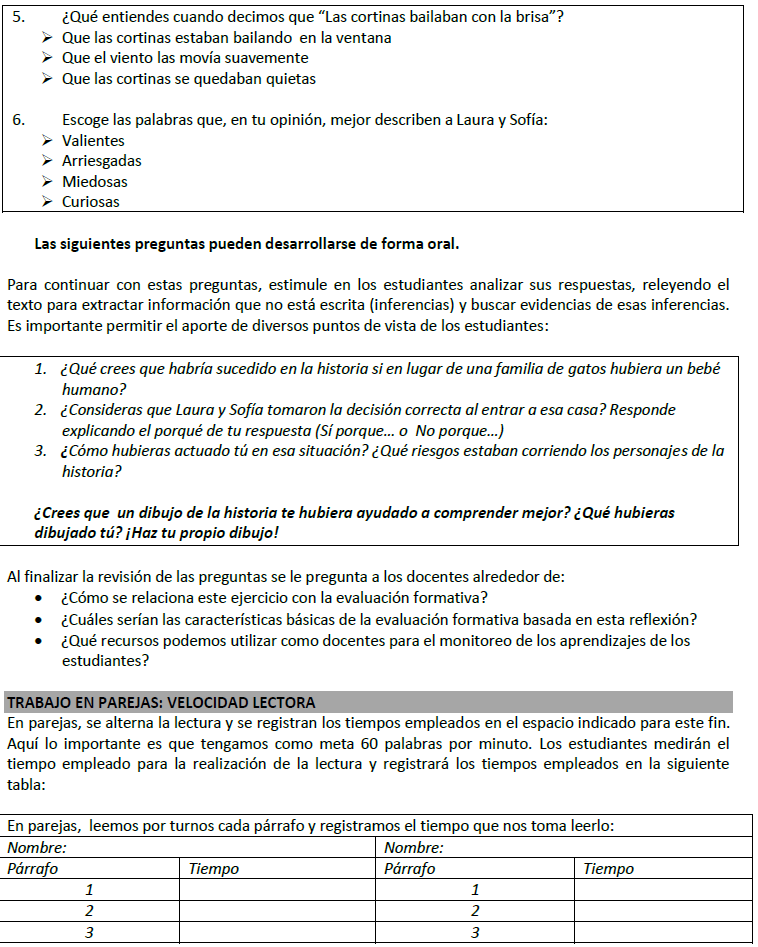 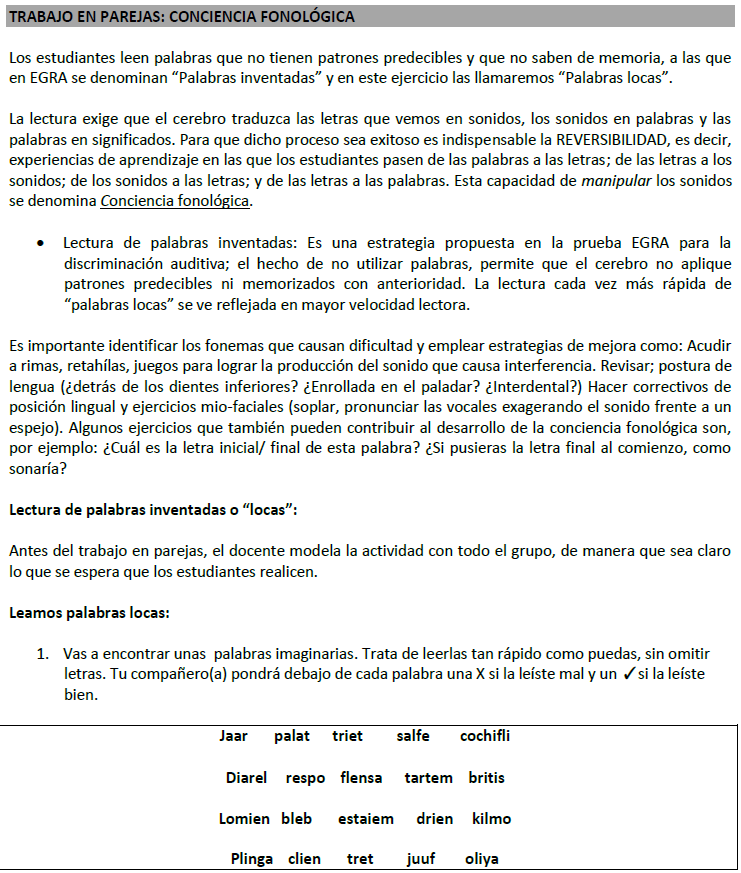 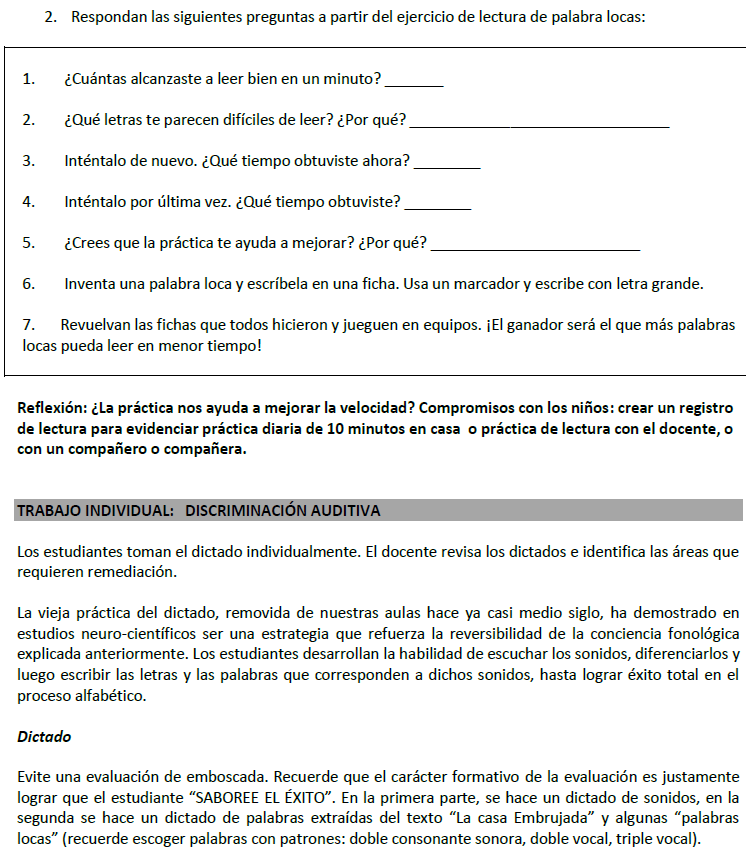 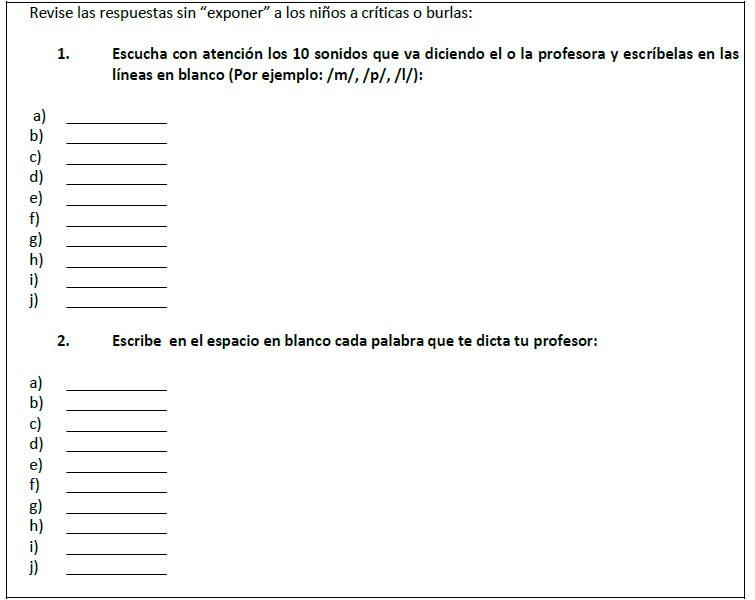 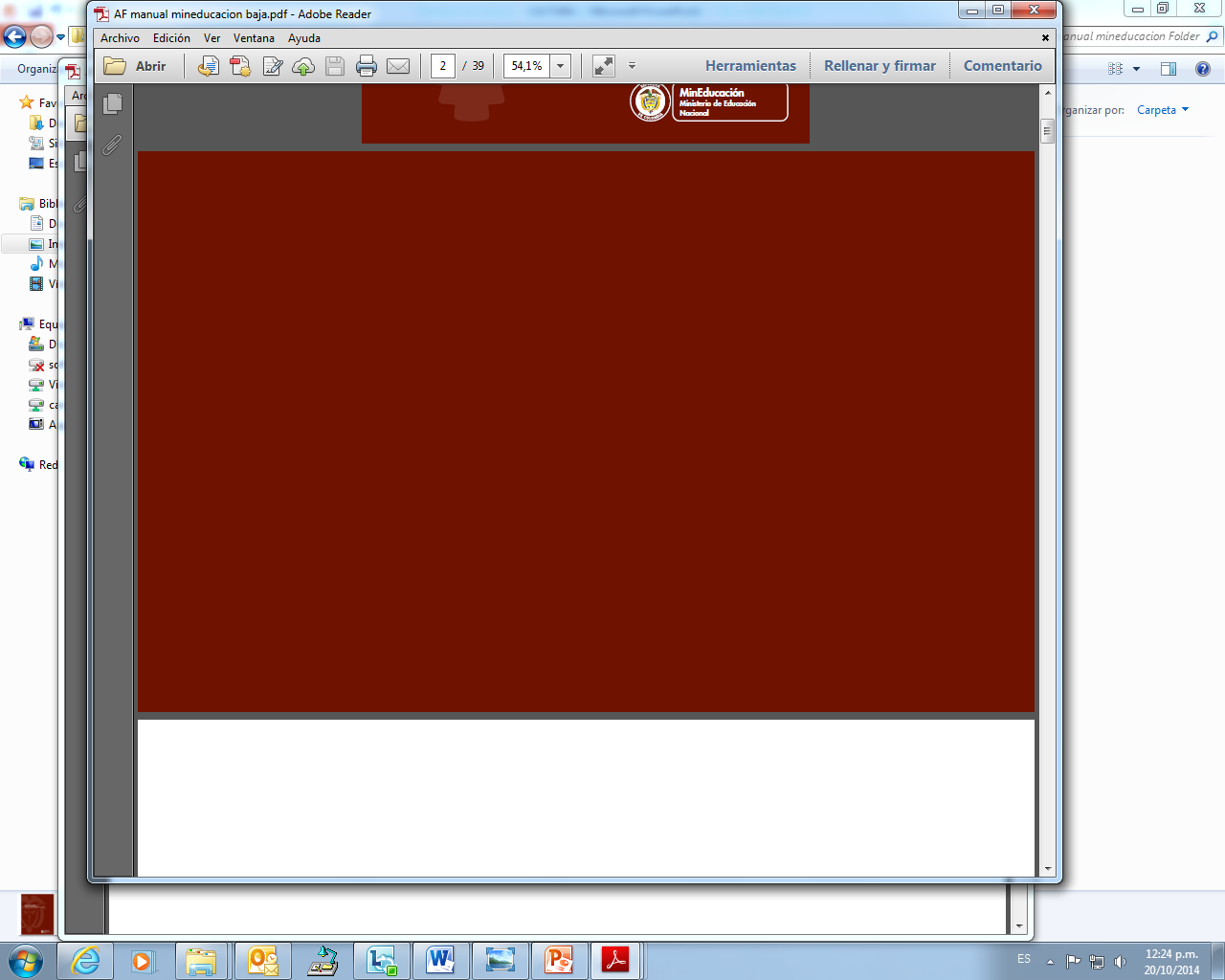 Sesión de Trabajo Situado 
I-2-2-B – Gestión de Aula
Objetivo General
Formar a los docentes en identificar las carácterísticas de gestión de aula en la que usa efectivamente el tiempo y promueve el aprendizaje cooperativo entre sus estudiantes.
Objetivos Específicos
Favorecer la apropiación por parte de los docentes, de algunos elementos conceptuales de la gestión efectiva de tiempo en el aula y trabajo cooperativo
Simular una clase basada en una gestión de aula centrada en el aprendizaje de los estudiantes
Definir las características básicas de una gestión de aula efectiva.
¿Qué pasó…?
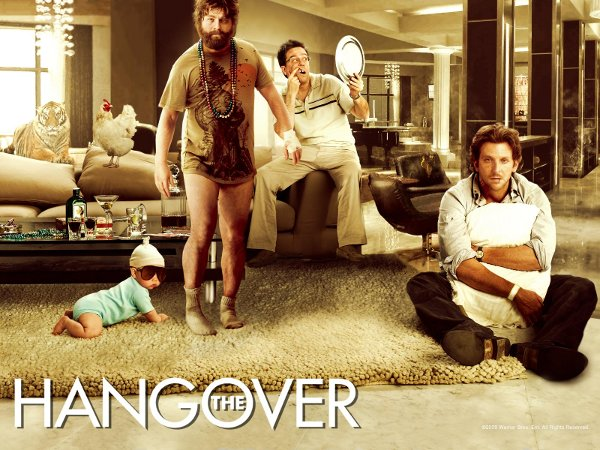 En el protocolo I-1-2-B  ?
Hallazgos encontrados (Tarea)
¿Qué estrategias se implementaron con éxito?¿Cuáles no? ¿Por qué?
¿Qué retos,acciones o tareas asumió para cumplir con las estrategias de mejoramiento de su gestión de aula?
¿Qué acciones adicionales propone para que las estrategias de mejoramiento de su gestión de aula, tenga mayor impacto?
Hallazgos encontrados (Tarea)
El maestro no motivó la participación de los estudiantes.
Respeto por los tiempos definidos en la planeación.
Observación de Aula Centrada en …
Organización y Gestión
Evaluación para el Aprendizaje
Desarrollo de la Clase
1. Organización y Gestión
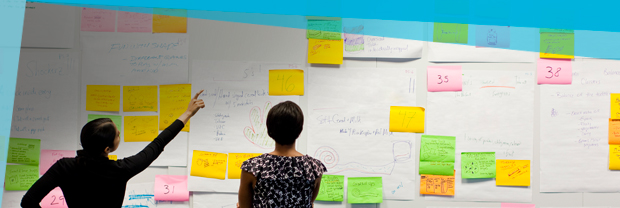 Organización y Gestión
Los estudiantes trabajan con diferentes tipos de organización en clase (gran grupo, pequeño grupo, individual)
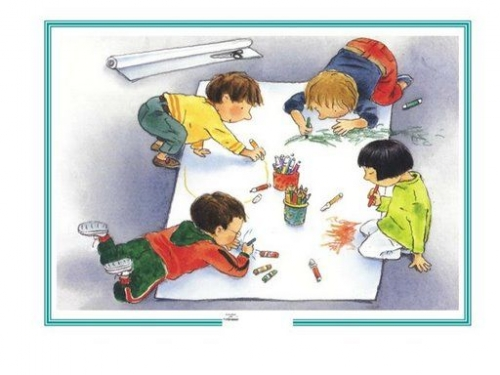 Casi Nunca
Se Presenta Poco
A Veces se presenta
Se presenta Mucho
Casi Siempre
Organización y Gestión
Los estudiantes encuentran el material educativo preparado al inicio de la sesión
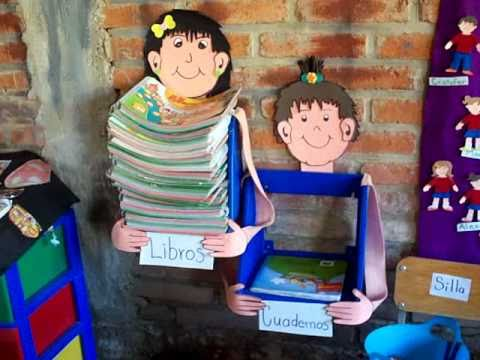 Casi Nunca
Se Presenta Poco
A Veces se presenta
Se presenta Mucho
Casi Siempre
Organización y Gestión
Los estudiantes se organizan para el desarrollo de la actividad teniendo en cuenta las orientaciones del docente.
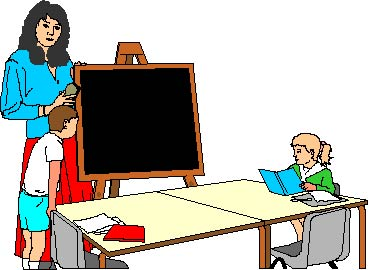 Casi Nunca
Se Presenta Poco
A Veces se presenta
Se presenta Mucho
Casi Siempre
Organización y Gestión
Los estudiantes utilizan diferentes materiales como estrategia para el logro de los objetivos de la actividad (libros, juegos, cartas y otros materiales de manipulación).
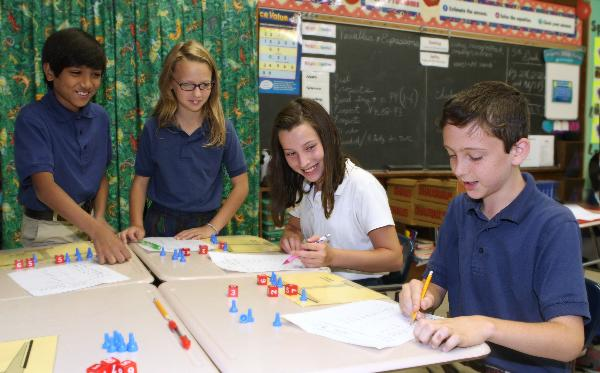 Casi Nunca
Se Presenta Poco
A Veces se presenta
Se presenta Mucho
Casi Siempre
Organización y Gestión
Los estudiantes mantienen un comportamiento acorde a las normas del aula, para lograr el desarrollo armónico de la clase centrado en actividades de aprendizaje
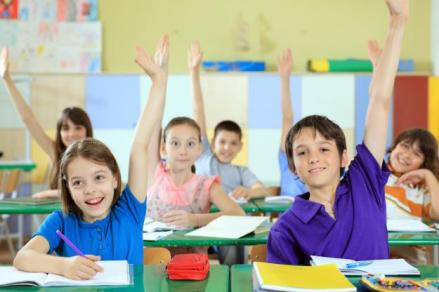 Casi Nunca
Se Presenta Poco
A Veces se presenta
Se presenta Mucho
Casi Siempre
Organización y Gestión
Los estudiantes se organizan en grupos de trabajo cooperativo con roles claramente definidos, con el fin de realizar actividades de aprendizaje, y contribuir a la gestión del aula
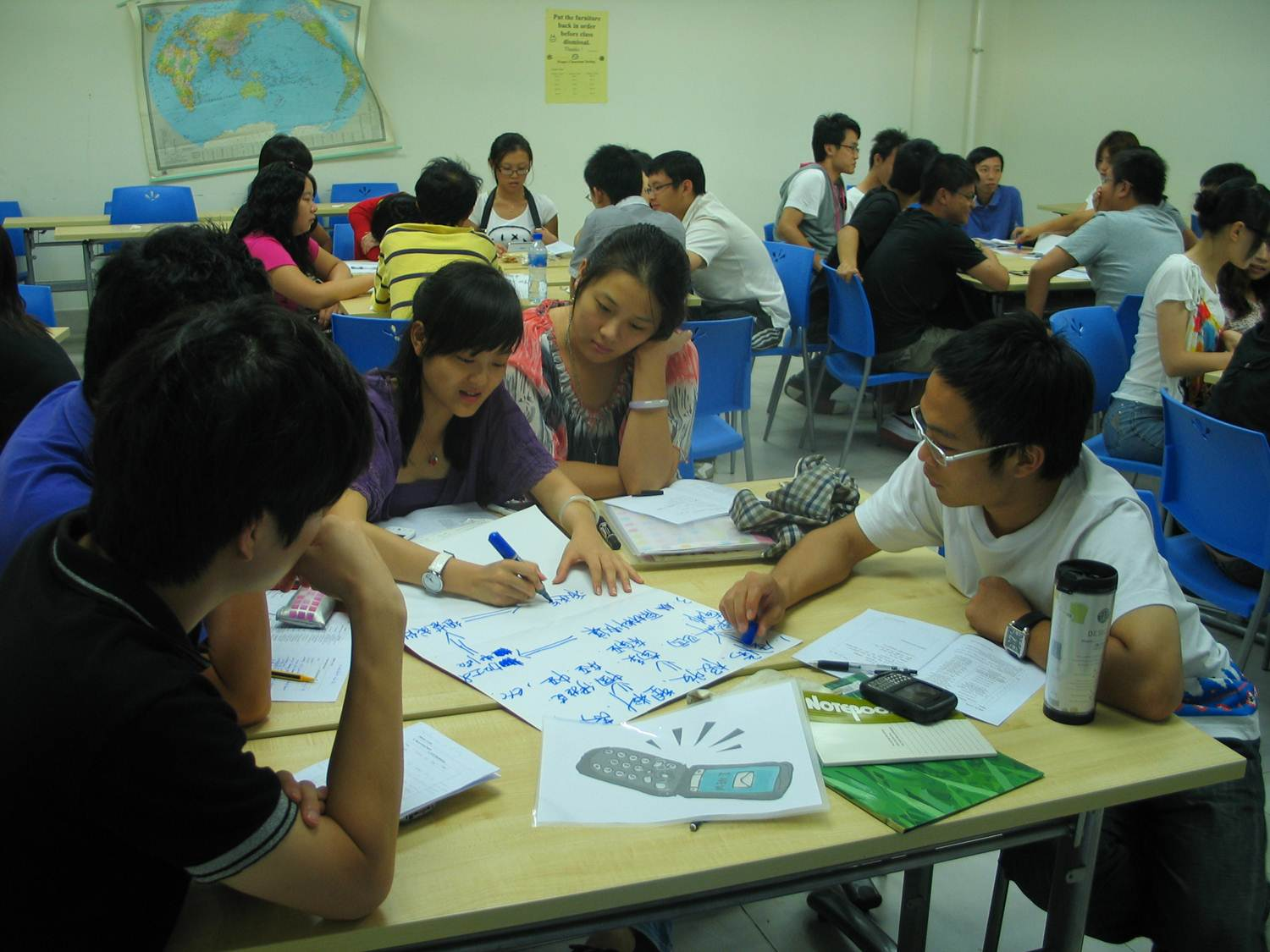 Casi Nunca
Se Presenta Poco
A Veces se presenta
Se presenta Mucho
Casi Siempre
Organización y Gestión
Más de 20 Minutos
De 15 a 20 Minutos
De 10 a 15 Minutos
De 5 a 10 Minutos
Menos de 5 Minutos
Total de minutos en que los estudiantes NO tuvieron una actividad de aprendizaje asignada relacionada con el área de la clase (matemáticas o lenguaje) y en consecuencia se dedicaron a otras actividades como charlar, jugar entre ellos, leer documentos que no corresponden, chatear, o a realizar actividades orientadas por el docente que no tiene relación directa con las áreas involucradas (organizar el salón, actividades lúdicas, religiosas...)
Organización y Gestión
Organización y Gestión
2. Evaluación para El Aprendizaje
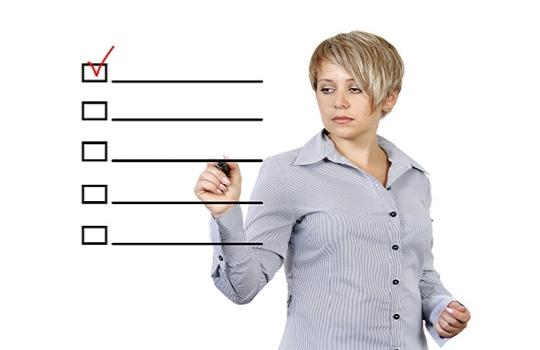 Evaluación para El Aprendizaje
Los estudiantes reciben orientación oportuna, individual o grupal, relacionada con las dificultades que presentan en el desarrollo de la actividad y en logro de los aprendizajes esperados.
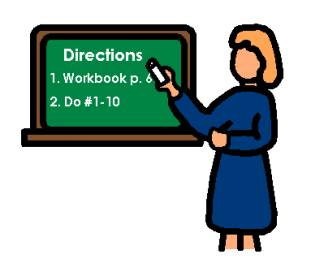 Casi Nunca
Se Presenta Poco
A Veces se presenta
Se presenta Mucho
Casi Siempre
Evaluación para El Aprendizaje
Los estudiantes reciben orientaciones de cómo mejorar lo que se está realizando sin darle la solución
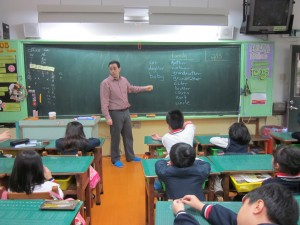 Casi Nunca
Se Presenta Poco
A Veces se presenta
Se presenta Mucho
Casi Siempre
Evaluación para El Aprendizaje
Los estudiantes reciben realimentación con notas o símbolos como caras felices y tristes
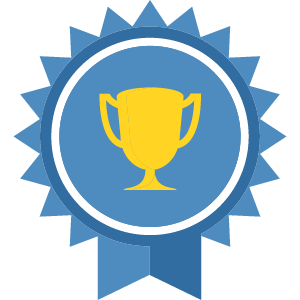 Casi Nunca
Se Presenta Poco
A Veces se presenta
Se presenta Mucho
Casi Siempre
Evaluación para El Aprendizaje
Los estudiantes reciben realimentación de si lo que hizo está bien o mal
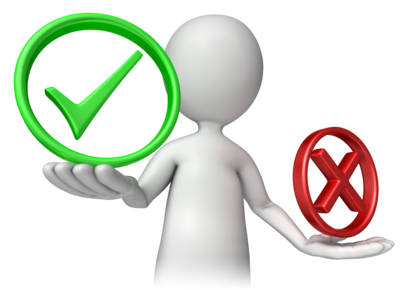 Casi Nunca
Se Presenta Poco
A Veces se presenta
Se presenta Mucho
Casi Siempre
Evaluación para El Aprendizaje
3. Desarrollo de la Clase
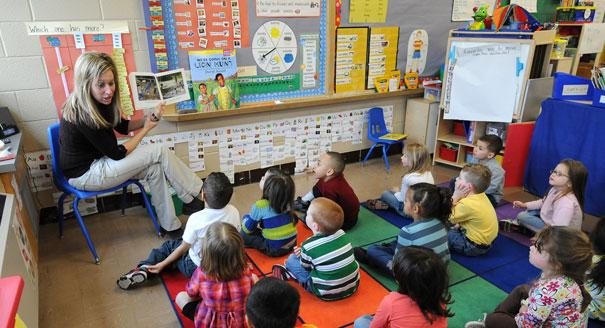 Desarrollo de la Clase
Los estudiantes son informados sobre el objetivo de la clase, el cual les permite comprender qué se hará y para qué en el marco de aprendizajes de largo plazo
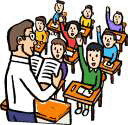 Casi Nunca
Se Presenta Poco
A Veces se presenta
Se presenta Mucho
Casi Siempre
Desarrollo de la Clase
Los estudiantes contribuyen a recordar qué se hizo en las clases anteriores y en qué van en sus aprendizajes
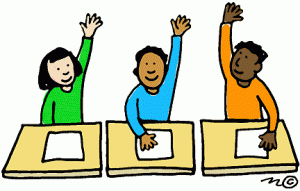 Casi Nunca
Se Presenta Poco
A Veces se presenta
Se presenta Mucho
Casi Siempre
Desarrollo de la Clase
Los estudiantes conectan el objetivo de la clase con lo que han aprendido hasta ahora y con necesidades nuevas de aprendizaje
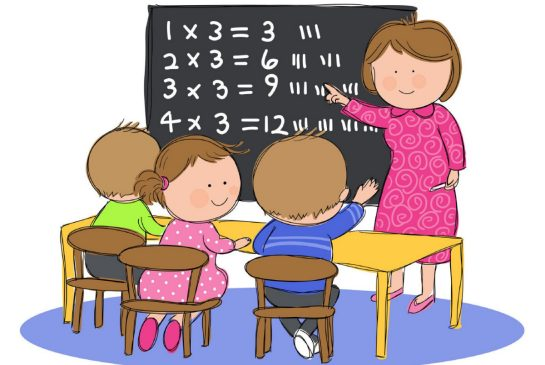 Casi Nunca
Se Presenta Poco
A Veces se presenta
Se presenta Mucho
Casi Siempre
Desarrollo de la Clase
Los estudiantes desarrollan la actividad, realizando preguntas que denotan interés en la misma
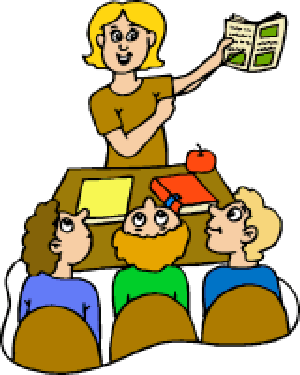 Casi Nunca
Se Presenta Poco
A Veces se presenta
Se presenta Mucho
Casi Siempre
Desarrollo de la Clase
Los estudiantes participan activamente en la mayor parte de la clase tanto individual como colectivamente
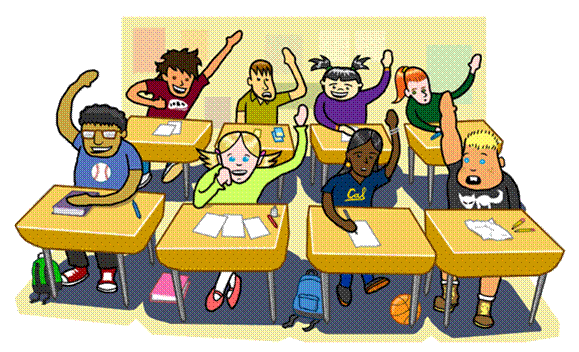 Casi Nunca
Se Presenta Poco
A Veces se presenta
Se presenta Mucho
Casi Siempre
Desarrollo de la Clase
Los estudiantes contribuyen al resumen sobre lo que se aprendió en la clase.
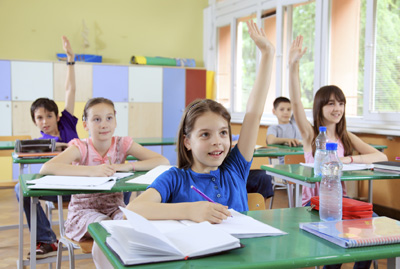 Casi Nunca
Se Presenta Poco
A Veces se presenta
Se presenta Mucho
Casi Siempre
Desarrollo de la Clase
Algunos estudiantes permanecen marginados y desconectados de las actividades
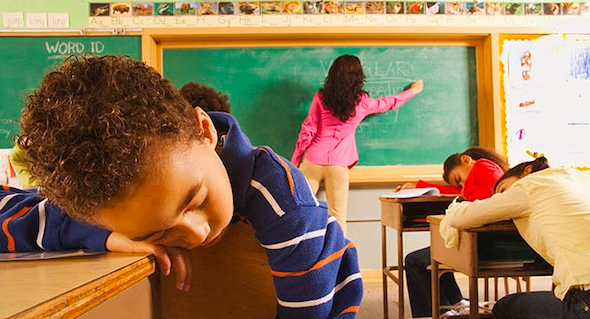 Casi Nunca
Se Presenta Poco
A Veces se presenta
Se presenta Mucho
Casi Siempre
Desarrollo de la Clase
Los estudiantes tienen tareas asignadas buscando involucrar a las familias en el proceso de aprendizaje, diseñadas para ese propósito y no como continuación de actividades que no se alcanzaron a realizar en clase.
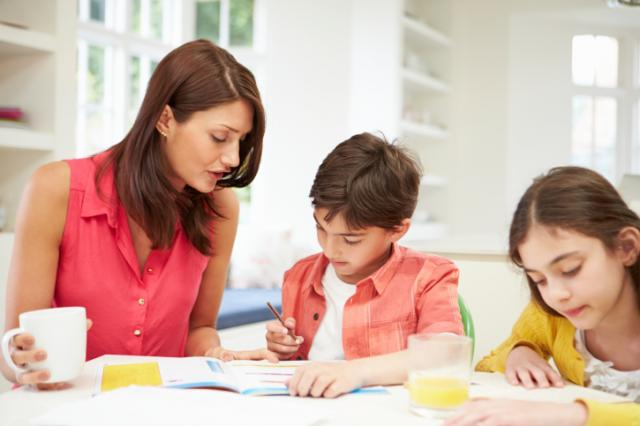 Casi Nunca
Se Presenta Poco
A Veces se presenta
Se presenta Mucho
Casi Siempre
Desarrollo de la Clase
Los estudiantes tienen tareas asignadas buscando involucrar a las familias en el proceso de aprendizaje, diseñadas para ese propósito y no como continuación de actividades que no se alcanzaron a realizar en clase.
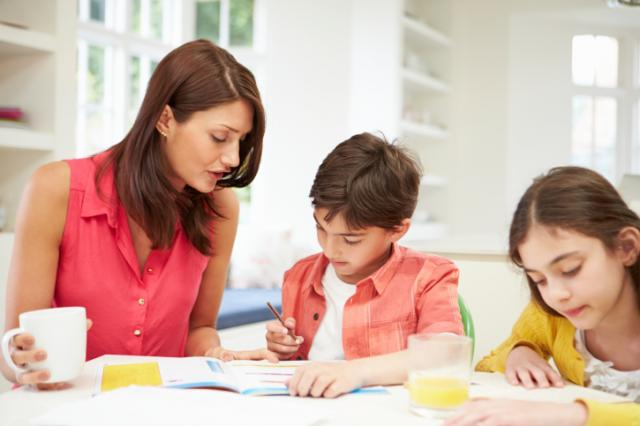 Casi Nunca
Se Presenta Poco
A Veces se presenta
Se presenta Mucho
Casi Siempre
Resumen
Ahora sigue tu turno…
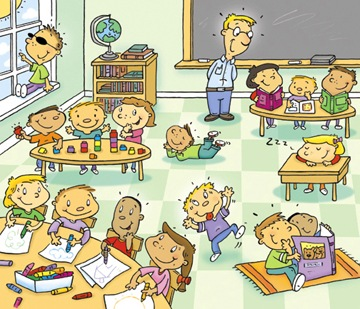 Vamos a simular una clase…
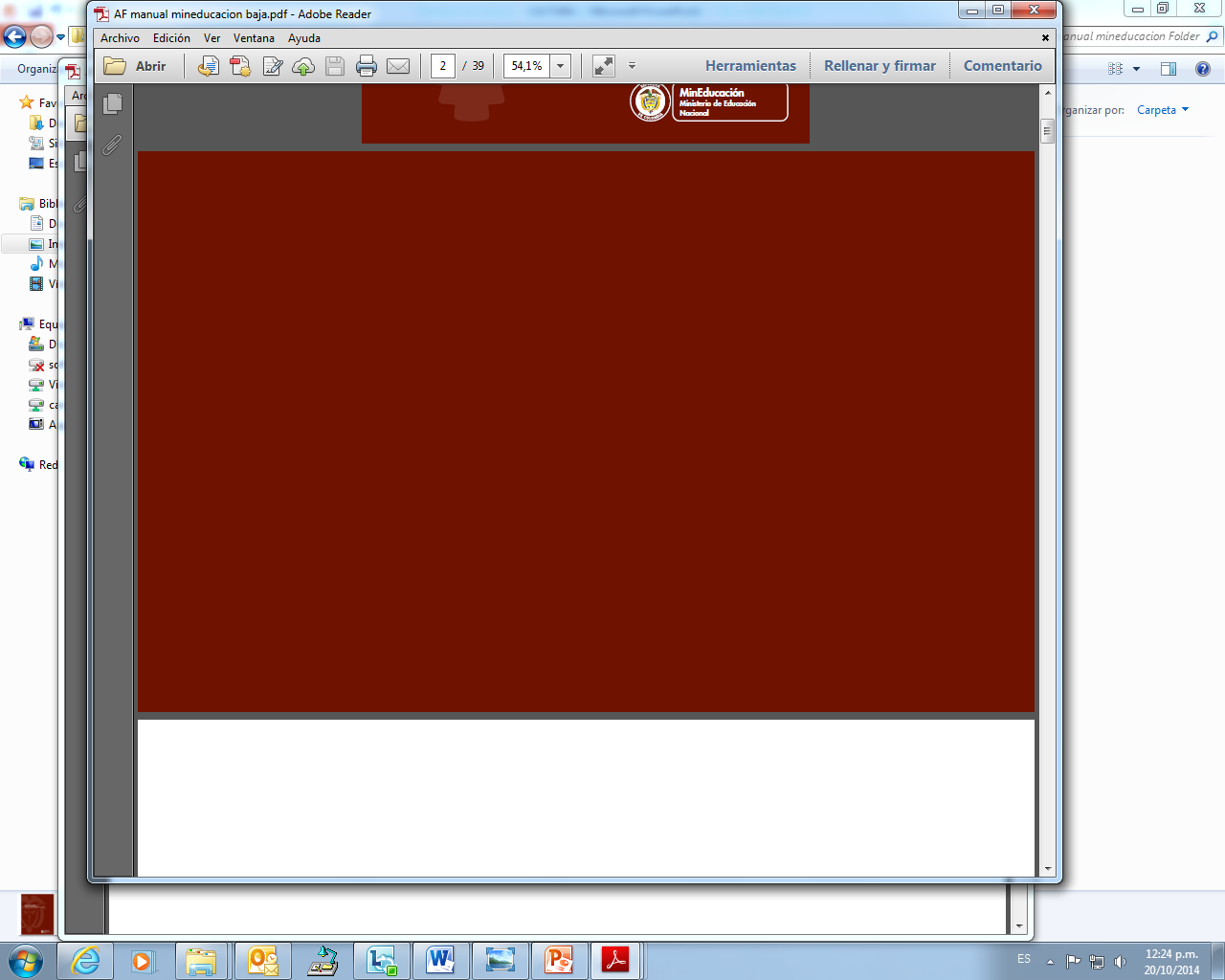 Los Pictogramas
Objetivos
Trabajar en equipo de manera cooperativa.
Comprender la utilidad de un pictograma para la comunicación humana.
Diseñar un pictograma que responda a una necesidad específica.
Objetivos
Trabajar en equipo de manera cooperativa.
Comprender la utilidad de un pictograma para la comunicación humana.
Diseñar un pictograma que responda a una necesidad específica.
¿Qué es…
Pictograma
¿Qué sabemos de los Pictogramas?
¿Qué sabemos acerca de los pictogramas y por qué crees que se llaman así?
¿Cuáles conocen? ¿Para qué sirven? ¿Qué indican?
¿Cuáles son las diferencias más notables entre unos y otros?
¿Hay unas cualidades que permitan identificar lo común de las formas, función y estructura de estos diseños?
¿Hay algún pictograma que no tenga alguna de esas cualidades que definieron antes?
¿Son representaciones sencillas y simplificadas? ¿O más bien son dibujos detallados?
Observemos las Siguientes Figuras
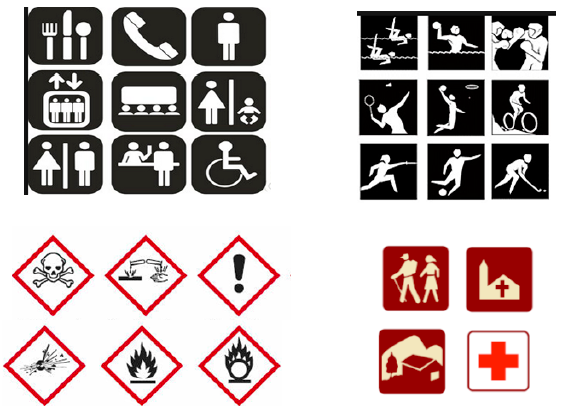 Pictogramas
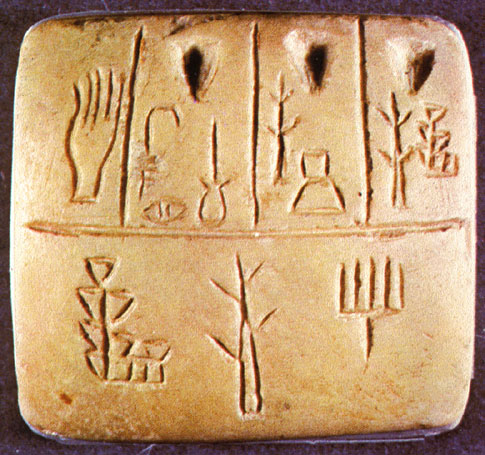 Pictogramas
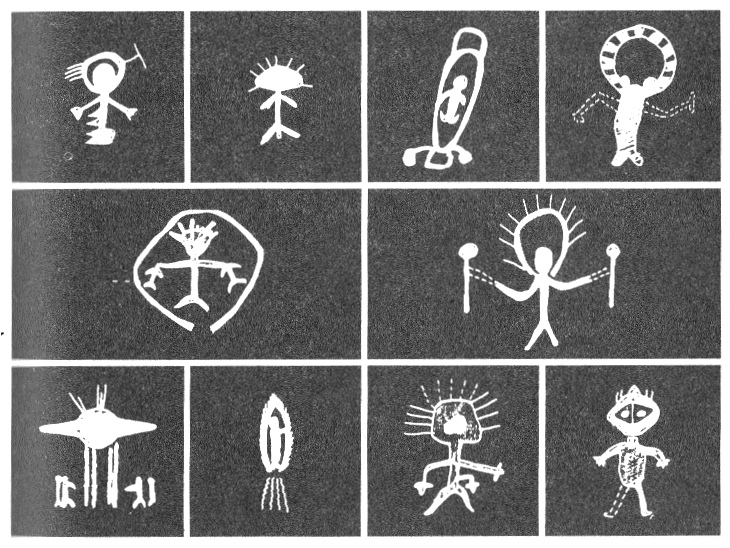 Pictogramas
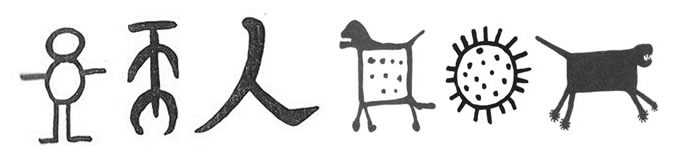 Pictogramas
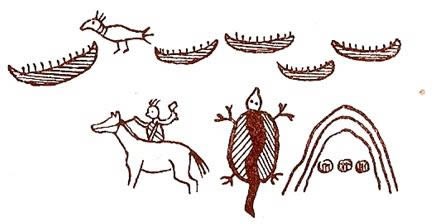 Pictogramas
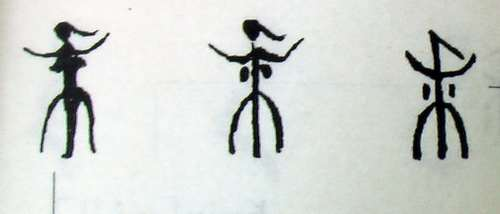 Pictogramas
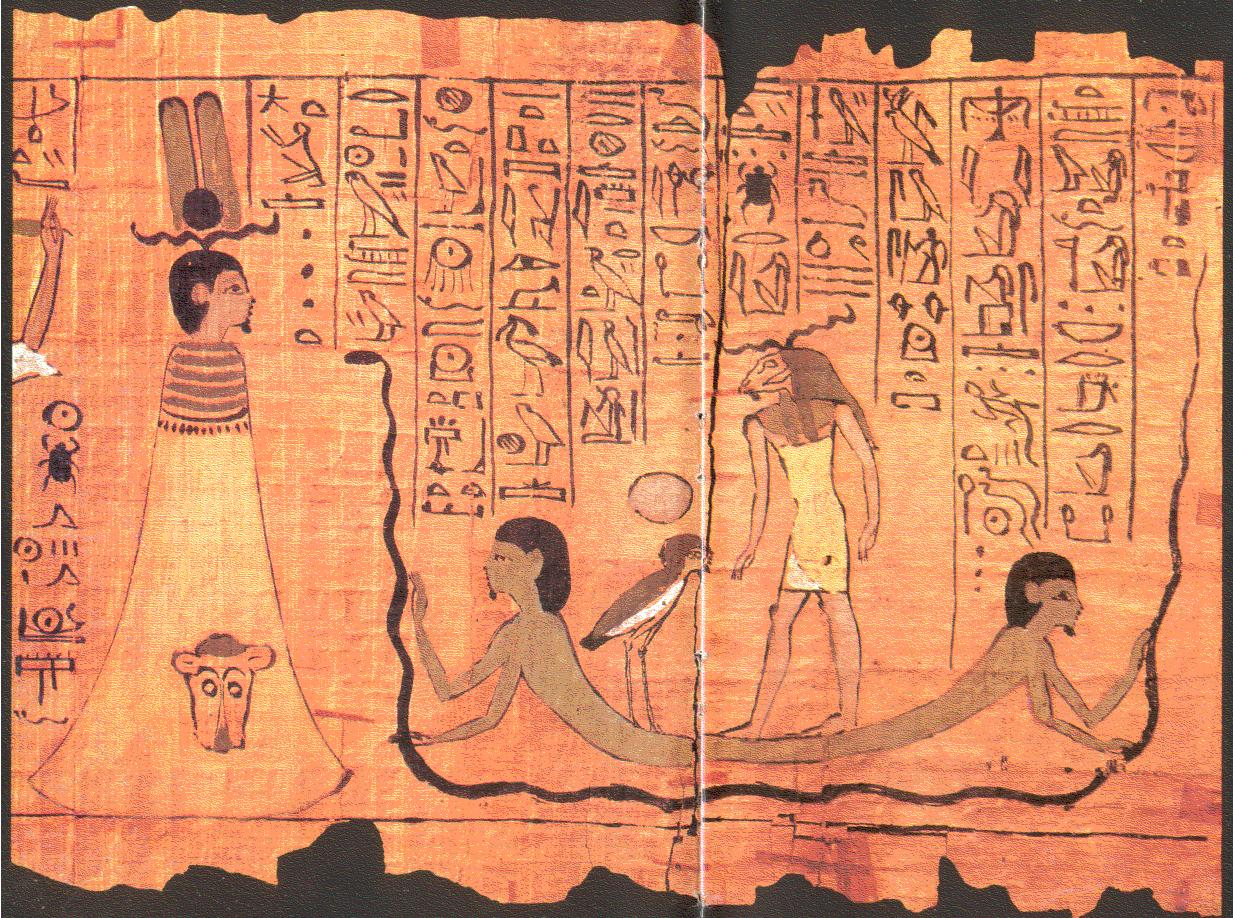 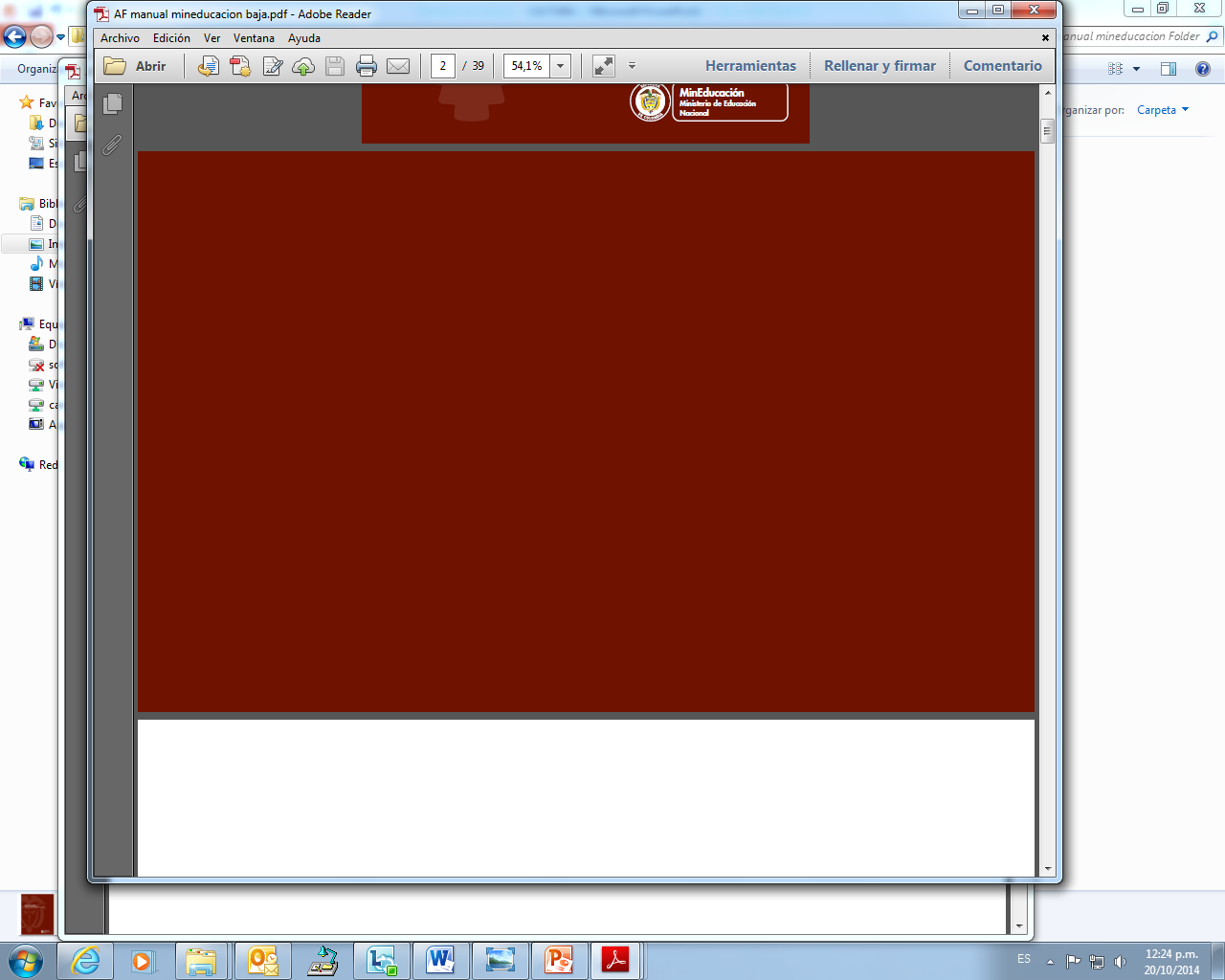 Los Pictogramas
Una Pausa …
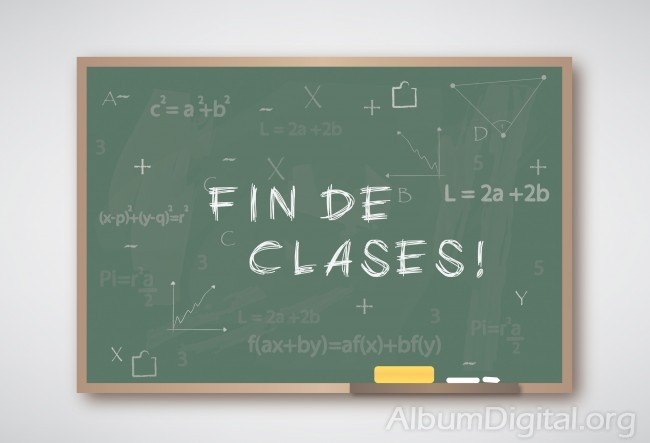 Reflexión…
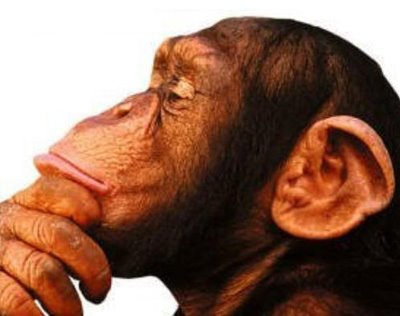 Lecciones Aprendidas…
Identifiqué el cumplimiento de los objetivos planteados para el desarrollo de la clase. 
Estos objetivos son los planteados para la clase.
¿El tiempo de clase se utilizó en actividades que potenciaron el aprendizaje de los estudiantes?.
¿La organización de la clase promovió el trabajo cooperativo en los estudiantes?.
¿El docente incentivó a través de preguntas la participación continua de los estudiantes?.
Lecciones Aprendidas…
Ambiente organizado de trabajo
Establece normas de convivencia en el aula.
Para Terminar…
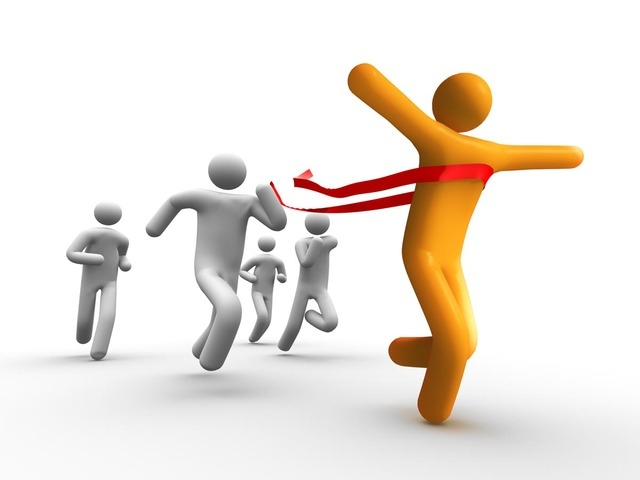 ¿Alcanzamos nuestra meta hoy?
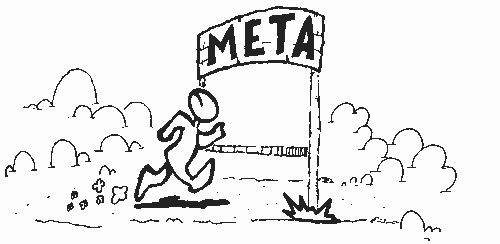 ¿Alcanzamos nuestra meta hoy?
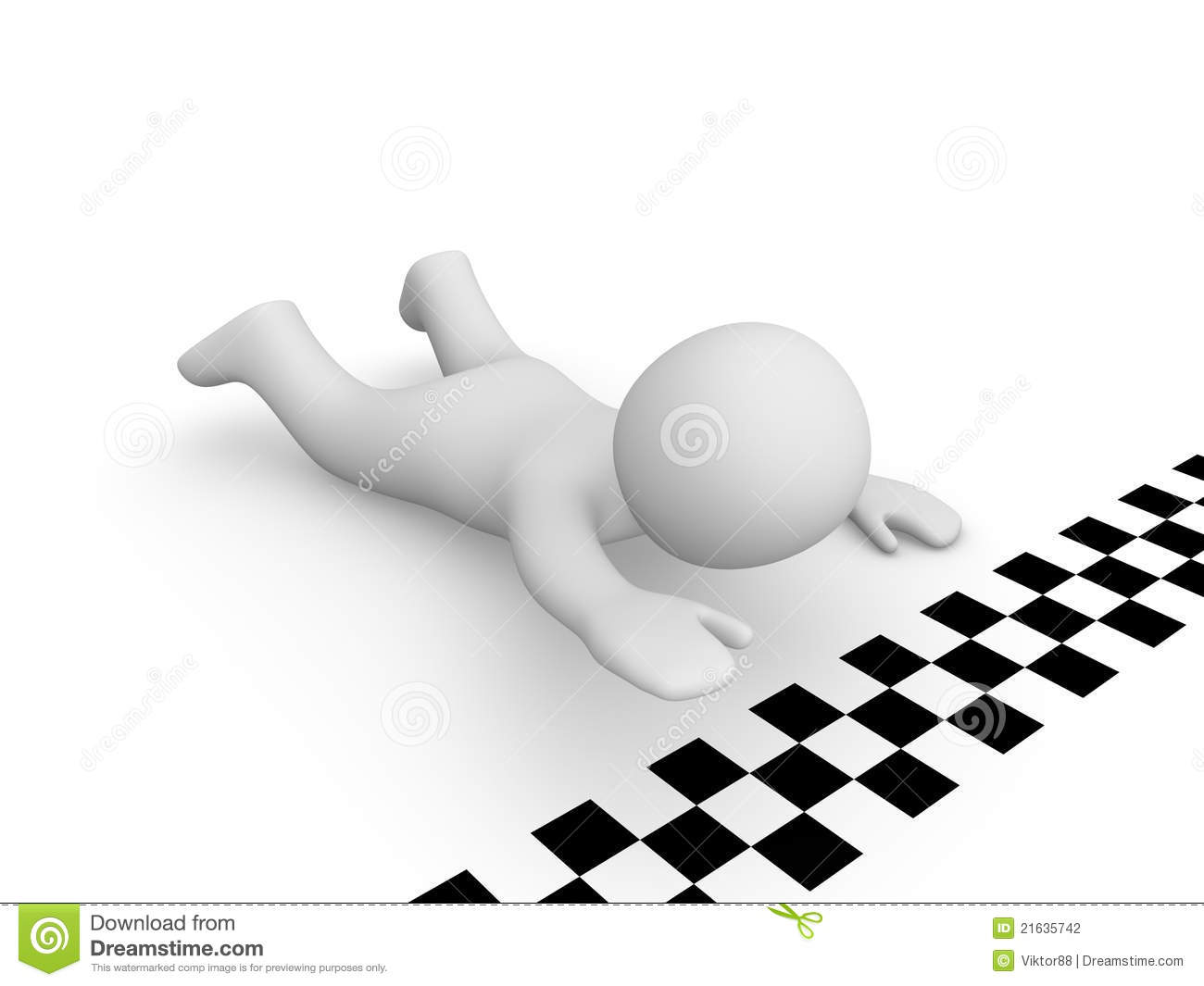 Objetivos Específicos
Favorecer la apropiación por parte de los docentes, de algunos elementos conceptuales de la gestión efectiva de tiempo en el aula y trabajo cooperativo
Simular una clase basada en una gestión de aula centrada en el aprendizaje de los estudiantes
Definir las características básicas de una gestión de aula efectiva.
Objetivos Específicos..
En relación a los objetivos planteados considero que mi aprendizaje en la actividad de hoy fue:
Escaso
Aprendí un Poco
Aprendí Algo
Aprendí Mucho
Aprendí Todo Lo Planteado
Objetivo General
Formar a los docentes en identificar las carácterísticas de gestión de aula en la que usa efectivamente el tiempo y promueve el aprendizaje cooperativo entre sus estudiantes.
Objetivos General...
En relación a los objetivos planeado para hoy considero que mi aprendizaje de hoy fue:
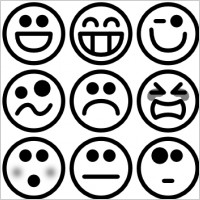 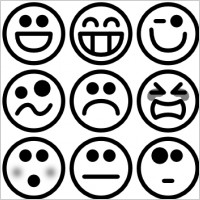 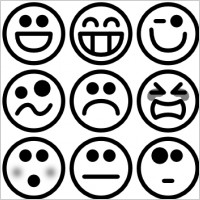 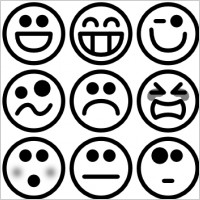 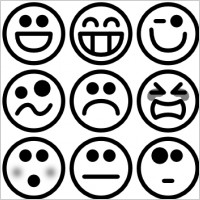 Para irnos..
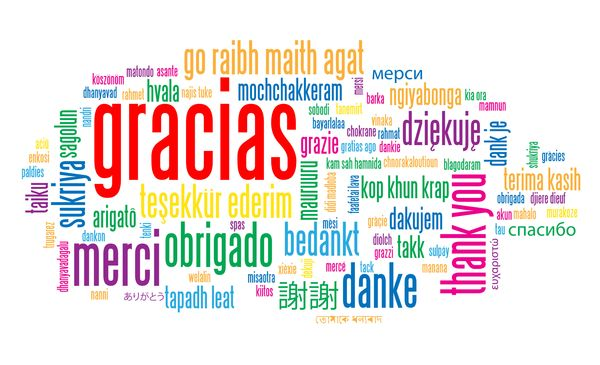 ¿Preguntas?
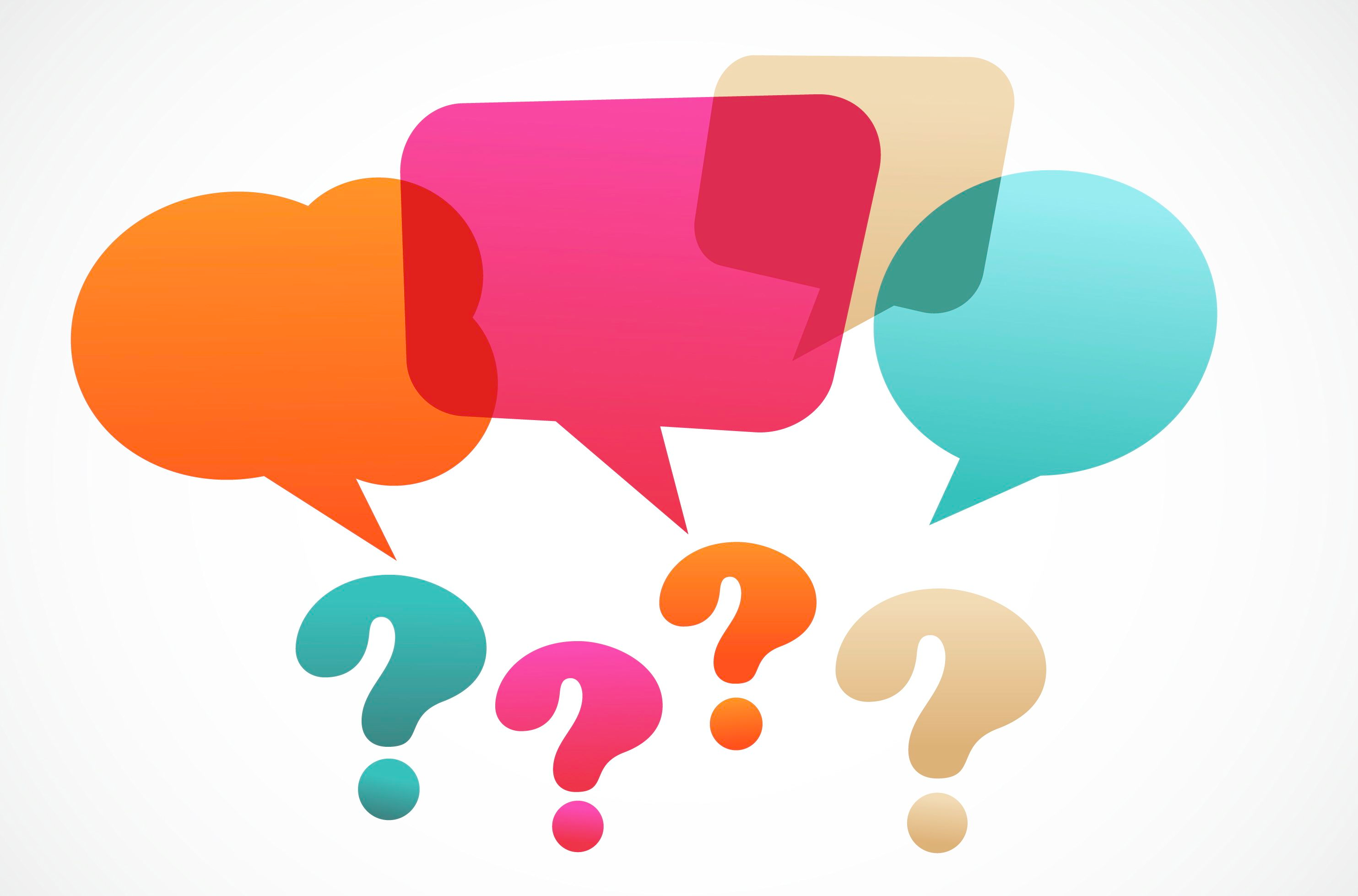